Insufflator
principles of operation
function
use
scientific principles
construction
components
system diagram
inputs/outputs
safety considerations
user and patient safety 
electrical safety
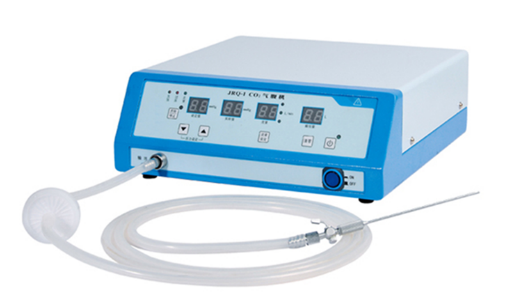 18.2.4   Maintain an insufflator
Unit C 18.2  Maintaining Gynaecology and Obstetrics equipment
Module 279 19 C  Medical Instrumentation II
©
dr. Chris R. Mol, BME, NORTEC, 2015
Laparoscopy = keyhole surgery = minimally invasive surgery
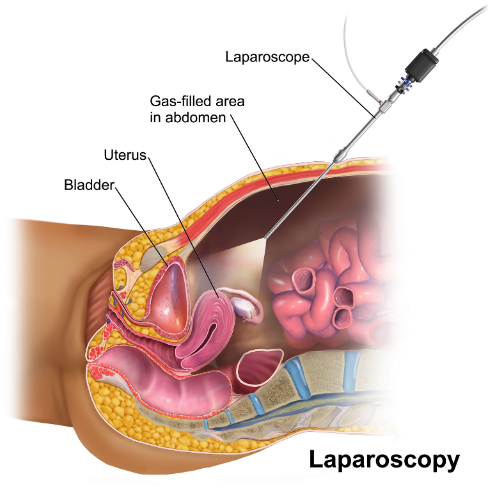 During laparoscopy, the surgeon makes one or more small incisions in the abdomen. These allow the surgeon to insert the laparoscope, small surgical tools, and a tube used to pump gas into the abdomen. 

A laparoscope is a small tube that has a light source and a camera, which relays images of the inside of the abdomen or pelvis to a television monitor.
The procedure can be used to observe (diagnose) or to take tissue samples for biopsy through the tube. Also, a diseased organ can be removed with this approach.
The advantages of laparoscopy over traditional ‘open surgery’:
a shorter hospital stay and faster recovery time
less pain and bleeding after the operation
reduced scarring
looking only
Insufflator
©
dr. Chris R. Mol, BME, NORTEC, 2015
Laparoscopy
Laparoscopy is most commonly used in:
gynaecology – the study and treatment of conditions affecting the female reproductive system
gastroenterology – the study and treatment of conditions affecting the digestive system
urology – the study and treatment of conditions affecting the urinary system
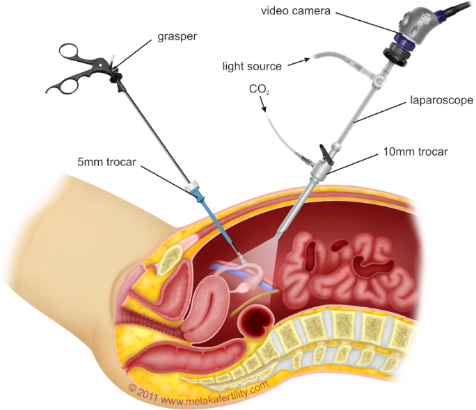 Laparoscopy is used to find problems such as cysts, adhesions, fibroids, and infection. Also e.g. sterilization, in vitro fertilisation (IVF) and appendectomy can be carried out. 
The procedures are carried out under general anaesthesia.
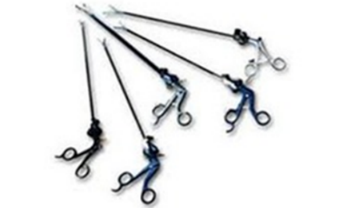 ‘observing, biopsy, surgery’
Insufflator
©
dr. Chris R. Mol, BME, NORTEC, 2015
Insufflator function
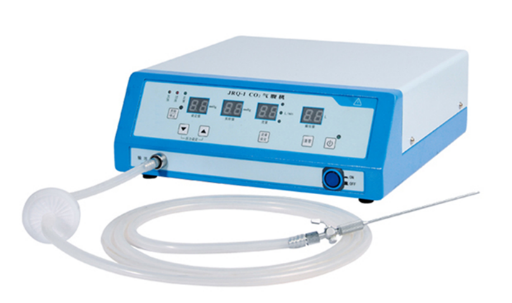 An insufflator (Latin insufflatio "blowing on" or "into") is used to blow an inert gas into the peritoneal cavity to expand the workroom and reduce obstruction. 

The insufflator is connected by a silicon or PVC tube of 2-4 meters length to the insufflator needle that is introduced in the abdomen. 

For gas, CO2, N2O or room air can be used. CO2 is used most often because it can easily be absorbed in the blood. Usually 3 litres of gas is sufficient. It is introduced under low pressure.
During some procedures gas escapes from the abdomen. In that case,  gas needs to be continuously kept insufflating to compensate for this. The insufflator allows setting of the gas pressure to maintain a certain pressure in the abdomen.
At the end of the clinical procedure, the gas is removed manually by applying pressure on the stomach wall and letting the gas escape through the abdominal incisions. Alternatively, it can be sucked back into the insufflator. The remaining gas is absorbed by the body.
Insufflator
©
dr. Chris R. Mol, BME, NORTEC, 2015
Insufflator use
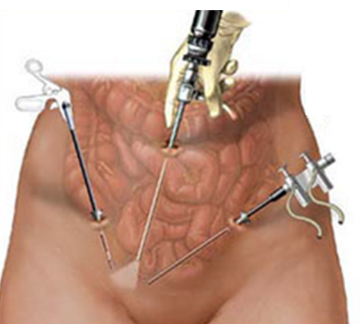 It is essential to protect the patient against too high gas pressure. Therefore, insufflators have a pressure relief mechanism and/or an audible high pressure alarm.
It must be avoided that body fluids from the patient flow back into the insufflator. To achieve this, the insufflator can be positioned higher than the patient.
Also it must be checked that the gas container does not get empty during the procedure and that the insufflator needle is not withdrawn from the patient before the insufflator is turned off.
Insufflator
©
dr. Chris R. Mol, BME, NORTEC, 2015
Use
gas volume used
pressure gauge
flow gauge
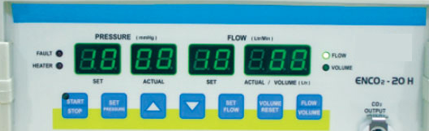 pressure setting
flow setting
outlet port
Insufflator
©
dr. Chris R. Mol, BME, NORTEC, 2015
Stryker 40L Insufflator
Construction: physical view
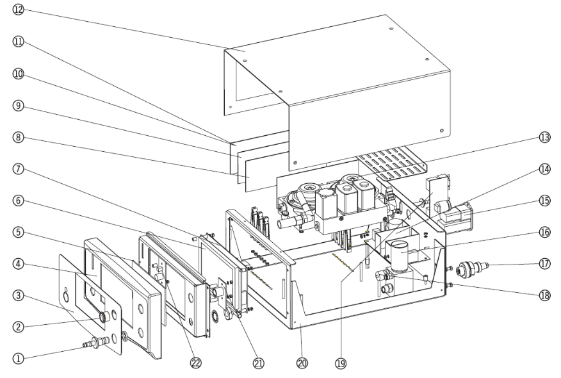 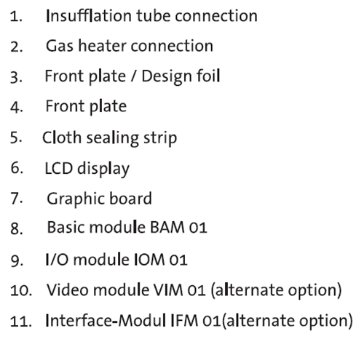 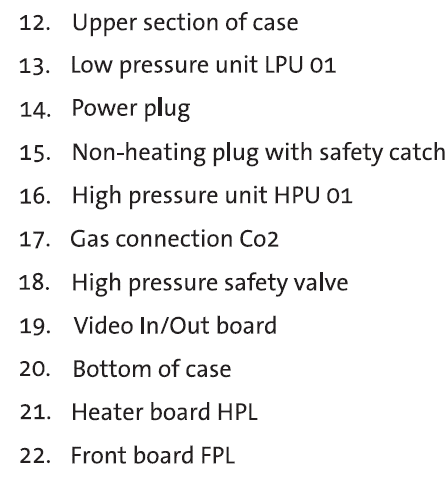 Use the gas heater and the heating tube to insufflate lukewarm gas (37° C).
Insufflator
©
dr. Chris R. Mol, BME, NORTEC, 2015
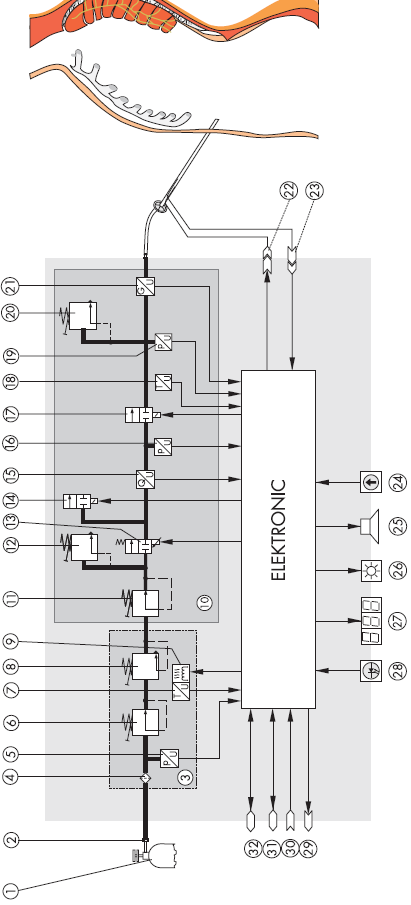 Stryker 40L Insufflator
Construction: functional diagram
Stryker 40L Insufflator
Insufflator
©
dr. Chris R. Mol, BME, NORTEC, 2015
Stryker 40L Insufflator
Construction
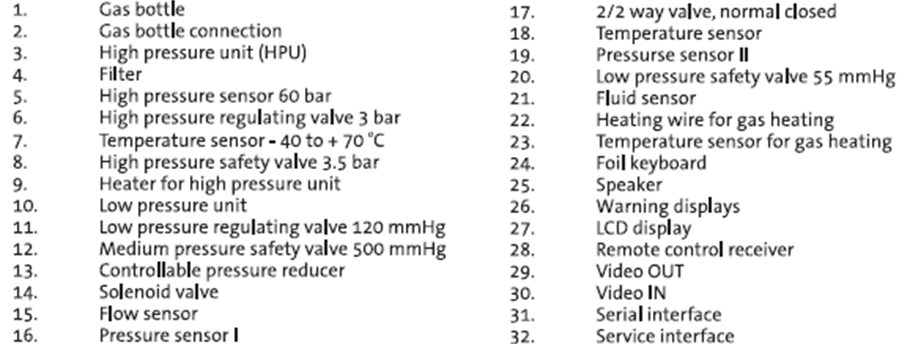 Insufflator
©
dr. Chris R. Mol, BME, NORTEC, 2015
Stryker 40L Insufflator
Construction: Field Replaceable Units
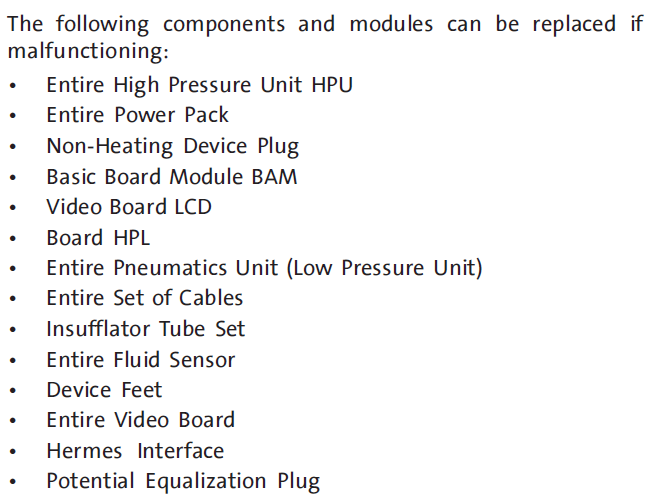 Insufflator
©
dr. Chris R. Mol, BME, NORTEC, 2015
Stryker 40L Insufflator
Components
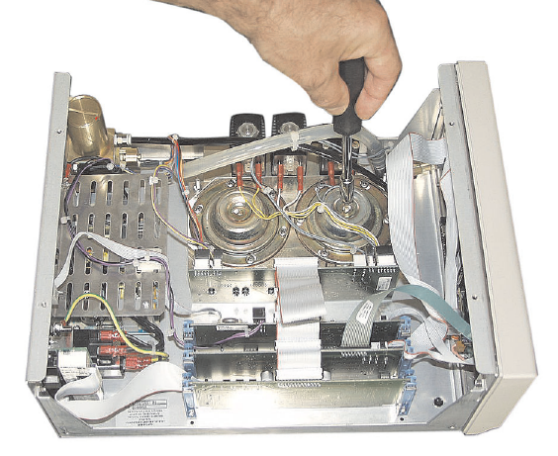 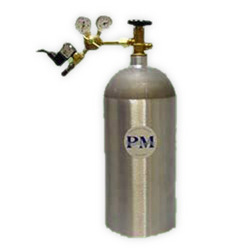 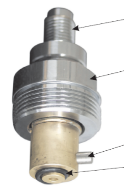 gas connector
Use a high-pressure tube to connect a CO2 gas cylinder to the rear gas inlet connection or connect to centralized CO2 gas supply.
pressure regulation adjustment
Insufflator
©
dr. Chris R. Mol, BME, NORTEC, 2015
Safety considerations
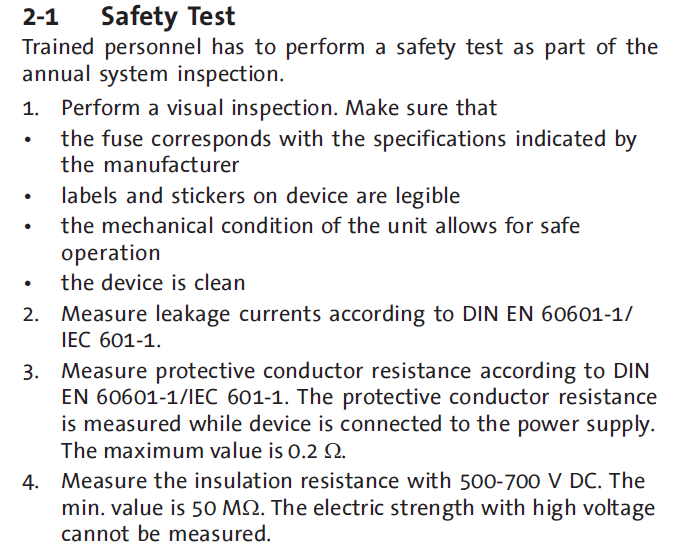 Insufflator
©
dr. Chris R. Mol, BME, NORTEC, 2015
Safety considerations
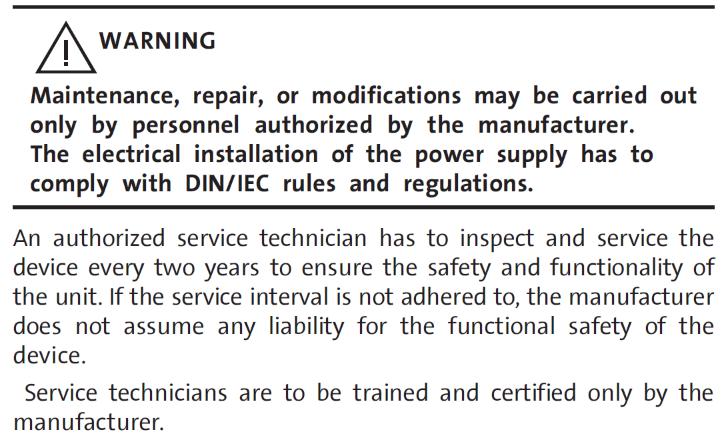 Insufflator
©
dr. Chris R. Mol, BME, NORTEC, 2015
END
The creation of this presentation was supported by a grant from THET: 
see  https://www.thet.org/
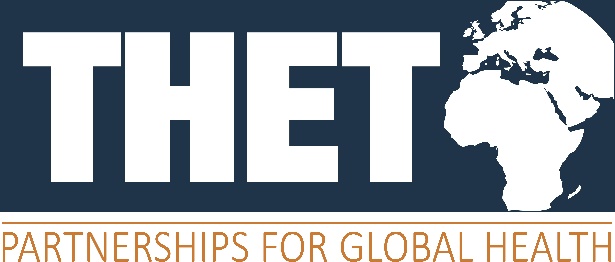